Winners’ Circle
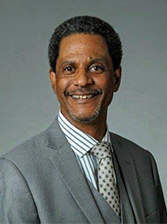 Peer Support Groups
Phillip BarbourTASC-IL
1
Housekeeping: Functions
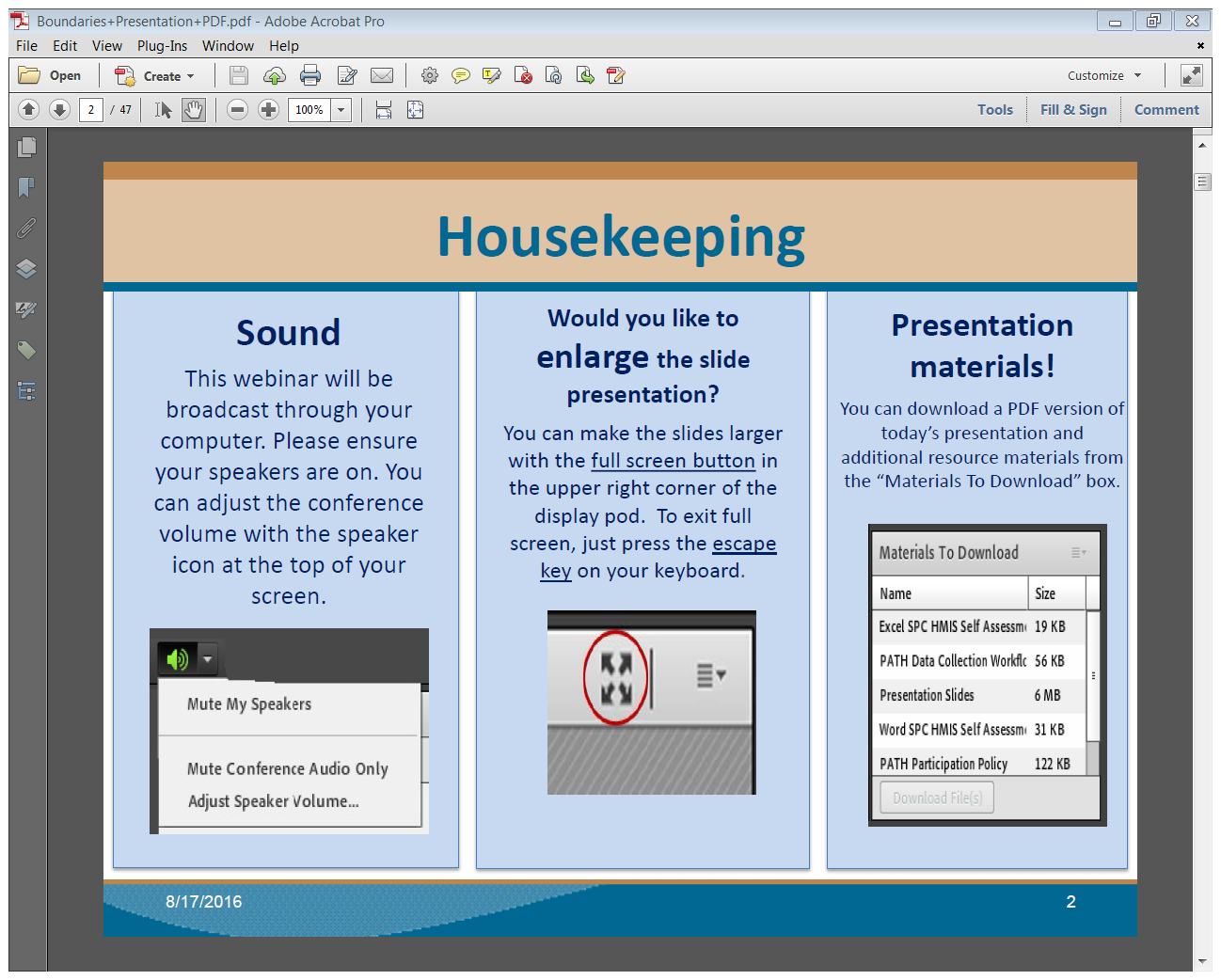 1/17/2018
2
Housekeeping: Communication
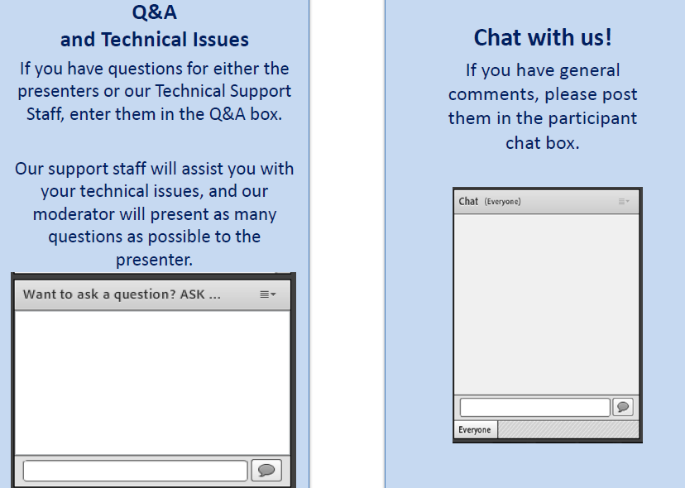 1/17/2018
3
Winners’ Circle:
Peer Support Groups
Moderator
Stephen Keller
TTA Coordinator, RSAT-TTA
1/17/2018
4
[Speaker Notes: Example:

If you can understand the form that allows your insurance to bill at a hospital, you can’t be seen.
If you can’t understand the consent to treat form, you don’t get treatment.

Pretty basic, but the research shows that most people do not understand these forms, but they mostly sign them anyway. Let’s look at some research that applies to our population.]
Phillip Barbour
Pbarbour@tasc-il.org
TASC-IL
www2.tasc.org
1/17/2018
5
Objectives
Participants will be able to:
How to provide a low-cost, sustainable recovery support system in a community especially where treatment resources may not be readily available 
How to become a Facilitator for Winners’ Circle groups
How to empower participants and promote "peer coaching" and recovery through best practices
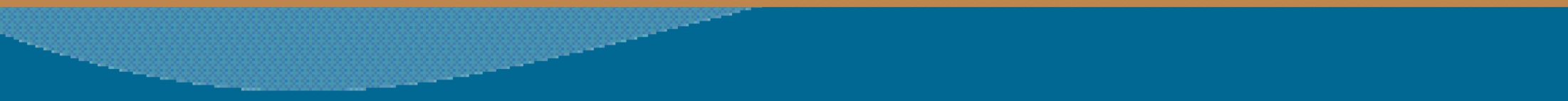 1/17/2018
6
What is Winner’s Circle?
Peer led & driven support group

Open to formerly incarcerated individuals and family/friends

Supports recovery from addiction
Origins of Winner Circle
Began in Connecticut in 1988

Brought to Texas where it further developed through therapeutic community concepts

Currently operates in a number of states
What is a therapeutic support network?
Peer based group facilitated by positive role models
Role models share similar backgrounds and experiences
Support network allows opportunity for participants to share emotions resulting from release from  CJS
Guiding Principles of Winner Circle
Winner’s Circle is a place to learn and  practice pro-social skills. 
Members should be encouraged to actively participate in family, recreational, and community projects.
What  is Value of WC?
Low cost
Recovery Support Capacity
Entry point for starting recovery program
Improves treatment retention
Promotes best practices
Winner Circle Sponsor
Official host of the Winner’s Circle

Can be a variety of agencies

Main goal is to provide a safe place for location of the group
If No Sponsor…
Do you have existing partnerships with agencies in the area?
Make cold calls to directors or faith leaders in area.
Conduct outreach to potential sponsors with a motivated ex-offender.
Locations for WC
Conduct an assessment of areas where the majority of ex-offenders are returning.

Identify locations that will provide a safe place to meet.

Never hold in an individuals home!
Recruitment of Group Members
Promote the group with local social service providers

Stipulate that members do not have to have a SUD

Family members of ex-offender are also invited to attend
Circle Format
10-12 people is an ideal size (but there is no limit)
1 hour meeting
Peer led, peer driven
Not a 12 step meeting
Professionally facilitated (maintains control)
Group Schedule
Based on availability of facility space and group facilitator

Minimum of one weekly meeting

Can be held as many as 3x a week

Consider weekend meetings
Group Agenda
Open with readings of:
The Preamble 
Milestones to Recovery 
Code of Ethics and Confidentiality 
Thought of the Day
Begin conversation with a designated topic
Closing
Group Participation
Tracking group attendance
Keep documented records of attendance
Attendance may be required on order of parole agent/case manager
Obtain signed consent form
Mandated Attendance
Considerations:

Can be counterproductive

Discuss options for individual with mandating official
Resource Table
Table should be set up for every meeting.
Can include information on:
Local treatment providers
Job fairs
Community events
Volunteer opportunities
Fundraising
Not a requirement for every Winner’s Circle group.

Take vote to determine:
Collection process
How funds will be spent

Record keeping is important
Winners’ Circle Positions
Positions
Chair 
Co-chair
Treasurer

Selection Process
Winners’ Circle Positions and Qualifications
Chairperson

Duties

Qualifications
Winners’ Circle Positions and Qualifications
Co-Chairperson

Duties

Qualifications
Winners’ Circle Positions and Qualifications
Treasurer

Duties

Qualifications
Winners’ Circle Group Rules
Should always have baseline set of rules. Often dictated by sponsor.

Other rules require group consensus
Winners’ Circle Group Ethics
Ideals and Values that should be upheld by all group members

Prominently displayed
WC Leadership Group
Designated leaders from each WC group
Promote:
Marketing
Fundraising
Advocacy
Winners’ Circle Leadership Committee
Established after a minimum of three Winners’ Circles exist in the area.

If only one WC, then that is the leadership committee
Winners’ Circle  Leadership Committee (cont)
Comprised of leaders selected from individual WC groups

Members should be informed and knowledgeable of relevant issues facing ex-offenders
Winners’ Circle Leadership Committee Activities
Education
Fundraising
Promotion
Pursuit of resource opportunities for WC participants
Developing WC infrastructure
Winners’ Circle Leadership Committee
Identifying leadership qualities:
Motivation
Initiative
Respect
Communication
Anticipation
Winners’ Circle Leadership Committee Positions
President
Vice President
Secretary
Treasurer
Winners’ Circle Leadership Committee Positions
President

Duties

Qualifications
Winners’ Circle Leadership Committee Positions
Vice President

Duties

Qualifications
Winners’ Circle Leadership Committee Positions
Secretary

Duties

Qualifications
Winners’ Circle Leadership Committee Positions
Treasurer

Duties

Qualifications
Winners’ Circle Leadership Committee Role
Communicates WC issues to sponsor or other authority
Training announcements
Spreading the word
Program evaluation 
Grant application
Activities Outside the Circle
Rallies 
Community advocacy
Fund raising activities
Pro-social activities
Community Events
Expungement summits
Job fares
Community forums for ex-offenders rights
Advocacy work (housing, employment, pro-social events, etc.)
Role of the facilitator
Skills and Knowledge
[Speaker Notes: The role of the Facilitator is that of a mentor and liaison, someone who will eventually step back from the project as the Leadership Committee and local groups become more active and self-governing. The section titled “Role of the Facilitator” describes the skills and knowledge needed to be effective. Most of the work is centered on developing leadership skills within the Winners’ Circle members and forming the Leadership Committee.]
The Role
The main role of the facilitator is to guide the growth and development of existing and potential Winners’ Circles and Winners’ Circle Leadership Committees.
[Speaker Notes: The main role of the facilitator is to guide the growth and development of existing and potential Winners’ Circles and Winners’ Circle Leadership Committees. They do not run groups or meetings, but are required to have an active presence as advisor and liaison between stakeholders and the Winners’ Circle members. It would not be out of the realm of duties if the facilitator has some responsibility for documenting meeting events in accordance with a sponsoring agency policy, such as for incident reporting or security logs. However, facilitators are not part of the Winners’ Circle or Winners’ Circle Leadership Committee and should not be view as members.]
What they Do
Have an active presence in the group (but do not run the group)
Act as an advisor
Liaison between stakeholders
Some documentation responsibilities
[Speaker Notes: As it relates to having an active presence in the group, the facilitator is there to ensure safety, keep disruptions from taking over, act as eyes and ears for the Chair person with regard to inappropriate behavior and be an advisor on issues that may arise in a meeting. For example, a facilitator might be called on to explain what a recovery home is, or what is meant by going in to detox. facilitators should have a working knowledge of treatment, recovery processes, procedural matters that might impact an ex-offenders recovery efforts. We will talk more about the clinical underpinnings of that later in the manual.

As a rule facilitators do not run the meeting. However, in situations where a new group is forming it may be necessary for the facilitator to act as Chair and model the meeting process in order to get things going. This should not be for an extended period  of time, rather as soon as the Chair and Co-Chair are identified and trained, the facilitator should relinquish those duties to them.

As a Liaison to stakeholders for a meeting, the facilitator may have numerous obligations, but most likely it will be limited to facility management. Things like making sure the building is locked after the meeting is over and observing rules such as smoking only in designated areas. There will likely be some responsibility around maintaining attendance sheets for the meeting, verification of attendance and safekeeping of the documentation as needed. 

Typically, a facilitator’s active role lasts 6-12 months, after which time he or she begins to step back in the oversight. They are still available for consultation as needed and continue to communicate stakeholder issues to the group. However, by and large, the Winners’ Circle and Leadership Committee have autonomy. 

Of course any of these functions will depend on the setting of the meeting. Some WC are held in the community with little or no affiliation with community corrections and completely autonomous. Others may be held in secure facilities or treatment centers with higher levels of accountability. The key is the facilitator remain as neutral as possible so not to undermine the true spirit of peer-led recovery support.]
Skills and Knowledge
Knowledge
Skills
Communication skills (both writing and speaking) 
Delegation of tasks and responsibilities 
Leadership coaching 
Resource procurement 
Conflict resolution
Recognizing Stages of Change
Re-entry issues (housing, jobs, etc.) 
Process of ongoing recovery 
Relapse prevention 
Family pressures, especially in early re-entry/recovery 
Community resources (including treatment providers)
[Speaker Notes: This training and manual represents the formal application for training facilitators. In order to be effective as a facilitator of either a Winners’ Circle or Leadership Committee, it is important to have certain knowledge, skills, and attitudes. Most Circle members initially will not have the prior training needed to run a group, control a discussion, or redirect when things get off track. The facilitator should be a resource of information for members making plans or trying to adjust to returning to a community. The following lists identify some of these necessary attributes:]
Attitudes
Consistently demonstrates respect to all 
Genuinely empowers others to lead and grow 
Shows willingness to accept feedback from members 
Serves as a role model (“walks the walk”) 
Encourages inclusion by all members
[Speaker Notes: facilitators can greatly enhance efforts of the WC members returning to the community by displaying a positive attitude. Individuals develop the skills, attitudes, and behaviors that are consistent with good citizenship, including assuming responsibility for self-direction and making positive contributions to their families, workplaces, and communities. In the process of restoring citizenship, there is a healing of past harms and reassurance to victims, families, and communities that change is possible.]
Ethics and Boundaries
It is essential for the facilitator to behave in an ethical manner in his/her relationship with the Winners’ Circle members, treatment providers, and other key stakeholders. In this manner, the facilitator serves as a role model for the group.
[Speaker Notes: Additionally, the facilitator may be responsible for maintaining accurate documentation of meeting attendance (apart from the group secretary) and other records required by the sponsoring agency. This person must maintain a professional relationship with Winners’ Circle leaders and members, and demonstrate clearly-defined boundaries. For instance, the facilitator must avoid becoming romantically and/or intimately involved with leaders or show bias toward or against any member of the group.]
Ethics and Boundaries cont.
The facilitator must honor the Winners’ Circle Code of Ethics. This includes (but is not limited to) the following standards:  
Respect for confidentiality 
Use of respectful language 
Demonstration of pro-social behavior
[Speaker Notes: Lastly, the role of the facilitator is not to “police” the group, which would be a boundary violation. The more appropriate role is to teach leaders and members how to govern themselves in keeping with the values and standards described in the Code of Ethics. Doing so would be a demonstration of respecting the importance of peer-led recovery support.]
Leadership/Peer Development
[Speaker Notes: Being a part of the overall organizational network will give a deeper appreciation for the work that goes into starting and maintaining a peer-led recovery support group. It will be an involved process in guiding individuals toward gaining a group identity and promoting leadership.]
Many forms of Support
Fellowship to reduce social isolation 
Mutual understanding of current stressors 
Knowledge of community resources 
Encouragement to do the right thing
[Speaker Notes: The facilitator has an important role in assisting individuals who attend a Winners’ Circle meeting to begin to develop a sense of group cohesion. The first goal is to help members view each other as peers who can offer one another support that is essential to meet the challenges of early recovery and re-entry. 

As this mutual support continues, the power of the peer-to-peer relationships makes the group stronger. This peer development forms the foundation for the ongoing growth of the group. Naturally in any group of people, conflict will arise that may threaten group cohesion. The facilitator’s role is to assist the members in working a fair process toward conflict resolution.]
Recruitment
Where is the need? 
Probation/Parole/Community Corrections
Day reporting or other alternative incarceration programs
Faith based organizations 
Social services agencies
Vocational programs 
Life skills program
WIIFMWhat’s In It For Me?
Satisfaction in helping to create a new recovery support 
Enhanced working relationships with key stakeholders 
Opportunity to receive additional training locally, statewide, and possibly nationally 
Learning via a network of other Winners’ Circle groups in your area 
Potential to train others on how to start a new group
[Speaker Notes: As a facilitator, you will also be devoting considerable time and energy in helping a group to start and to grow. The following list identifies some (not all) of the potential benefits for you as a facilitator:]
Center for Health and Justice at TASC
For information on how to get a facilitator training at your location, contact:




Website: 	 http://www.centerforhealthandjustice.org/
1-855-827-2444
Jac Charlier - jcharlier@tasc.org  or 
Phillip Barbour - pbarbour@tasc.org
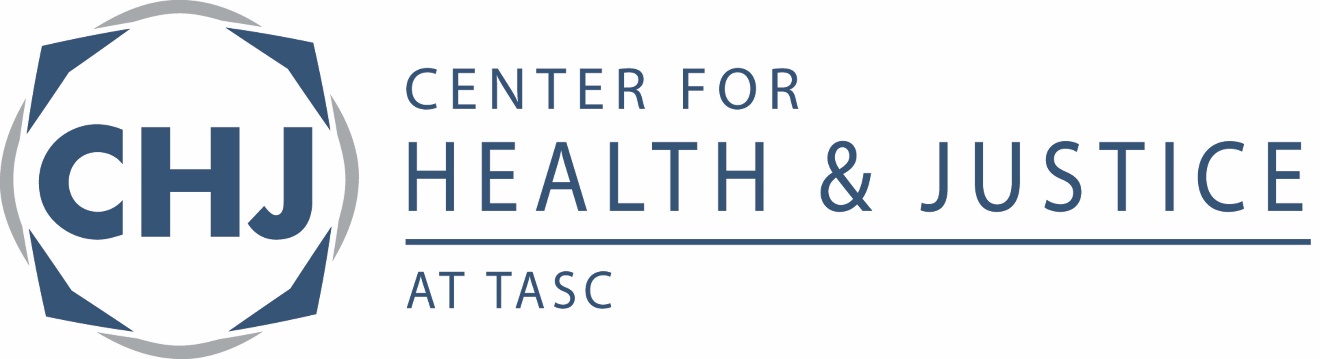 Questions?
Type your question in the Q&A box on your computer screen.

Speaker Contact Info

Phillip Barbour
Pbarbour@tasc-il.org
1/17/2018
54
Certificate of Attendance
Download now!
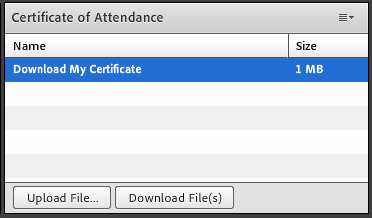 1/17/2018
55
Continuing Education Hour(CEU Certificate)
1 NAADAC CEH
Pass 10-question quiz with 7 correct answers
Receive certificate immediately
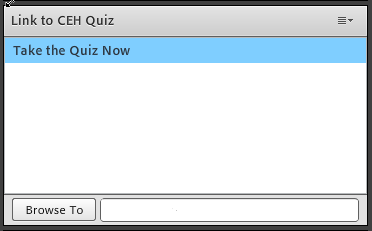 1/17/2018
56
RSAT TTA Center
For more information on RSAT training and technical assistance, visit 
http://www.rsat-tta.com/Home
or
e-mail Stephen Keller, RSAT TTA Coordinator, at 
skeller@ahpnet.com
1/17/2018
57